Vom guten Präventionsprojekt zum guten FörderantragOnline-Workshop „Präventionsprojekte richtig auf den Weg bringen“Präventionsrat Braunschweig2. Teil am 22. Februar 2022
Frederick Groeger-RothLandespräventionsrat Niedersachsen
Bedarfe und Ziele sind abhängig vom Projektinhalt einfach(er) zu bestimmen
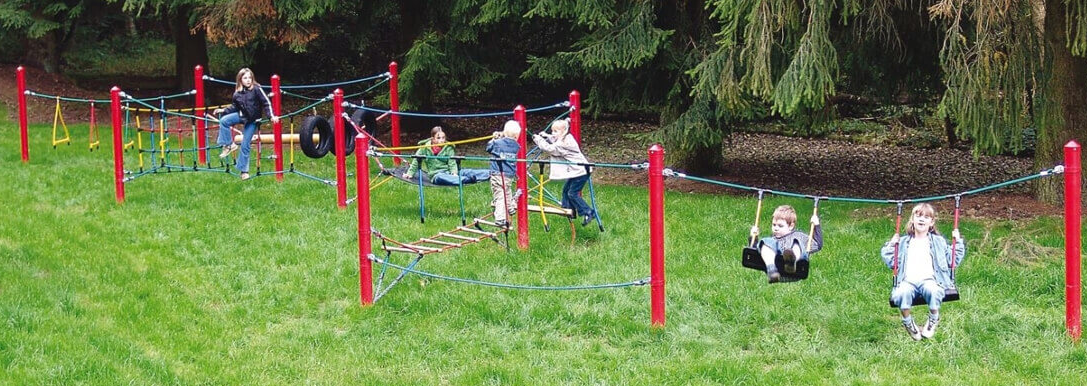 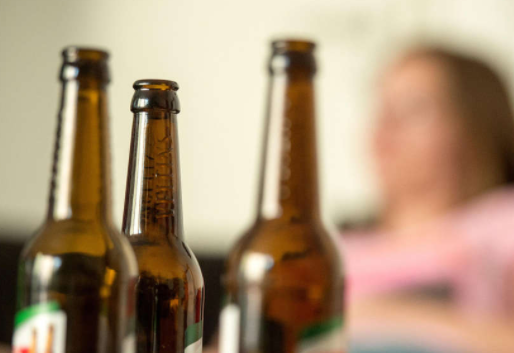 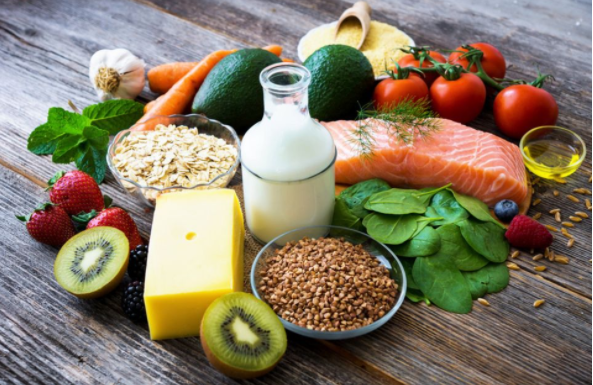 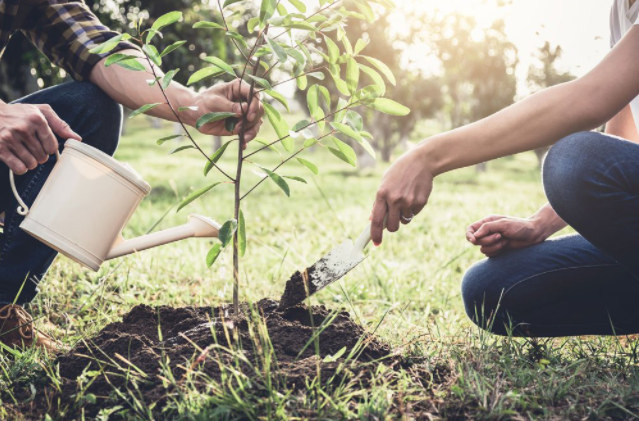 Seite 2
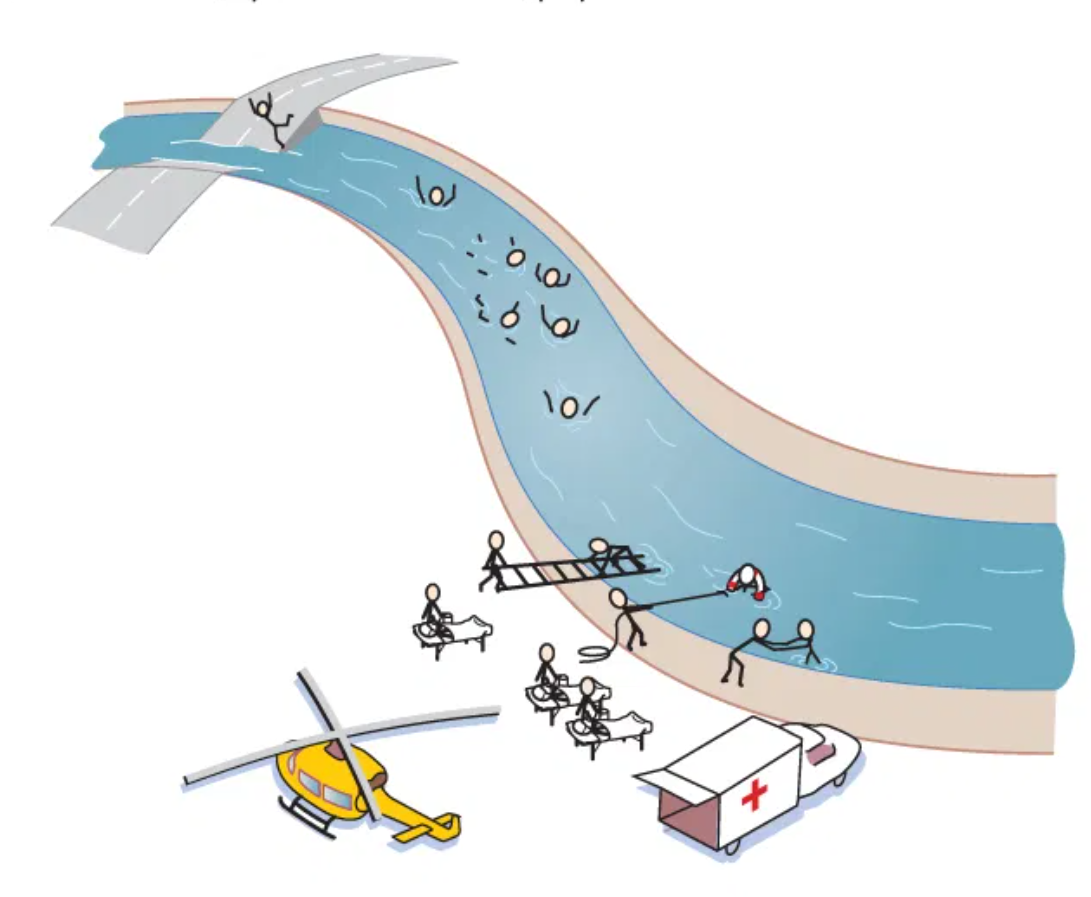 Bei Prävention ist es meist etwas voraussetzungsvoller…
Seite 3
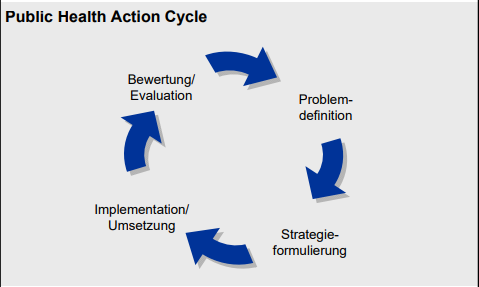 Kolip 2006
Seite 4
Wer definiert das Problem?
Lernhinderniss?
(Einstieg in) Suchtverhalten?
Cybermobbing?
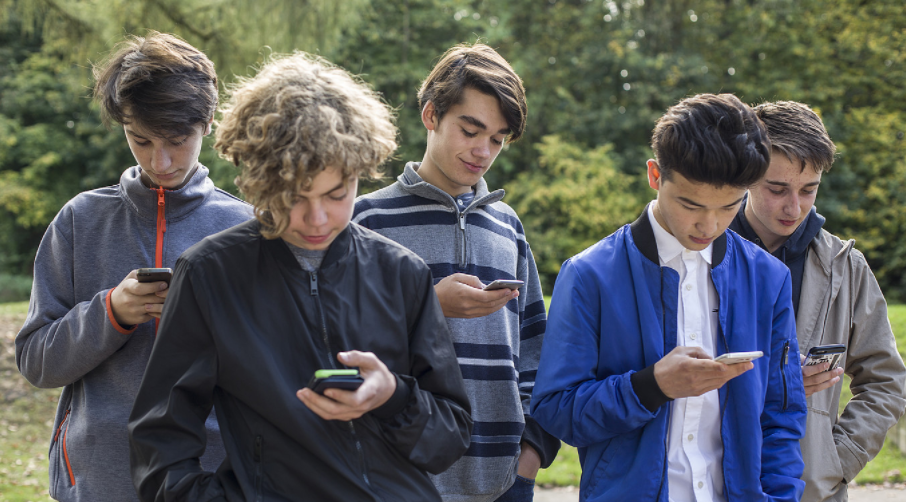 Sexting – Opfer / Täter?
jugendtypische Verhaltensform?
Förderlich für Lernerfolg?
Seite 5
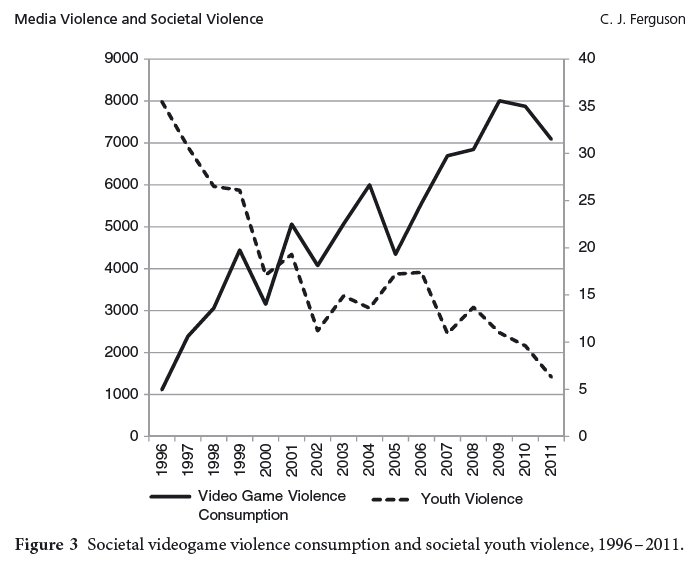 2014
Seite 6
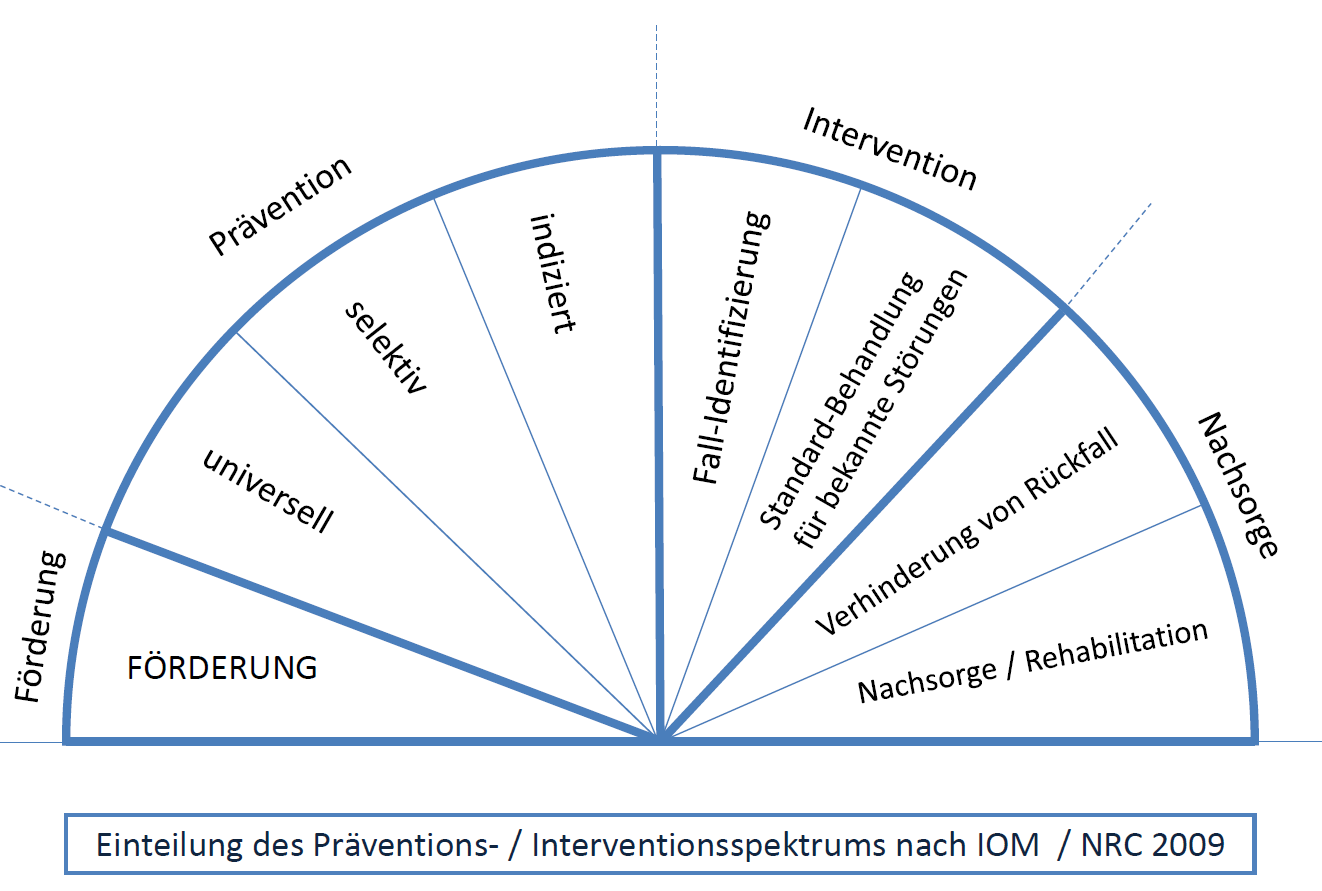 Seite 7
universelle Prävention:
richtet sich an gesamte Zielgruppe, unabhängig vom Risikoniveau

typische Fragen bei der Entwicklung von Präventionsangeboten:
warum wird die gesamte Zielgruppe adressiert, wenn das Problem noch nicht vorliegt?
was können erreichbare Wirkungen sein?
welche überprüfbaren Ziele kann ein Projekt haben?
wie begründe ich meine Maßnahmenauswahl?

Hintergrundwissen über Wirkungszusammenhänge und Präventionsbedarfe (Risiko- und Schutzfaktoren) ist unerlässlich
Seite 8
selektive Prävention:richtet sich an Zielgruppen mit erhöhten Risiko, ohne dass das Problem schon aufgetreten ist

typische Fragen bei der Entwicklung von Präventionsangeboten:
wie begründet sich das erhöhte Risiko / der Präventionsbedarf bei der Zielgruppe?
wie können negative Wirkungen (Stigmatisierung) vermieden werden?
besteht das Ziel in der Reduzierung des Risikos oder in der Verringerung des Problems?
Seite 9
indizierte Prävention:richtet sich an Personen mit ersten Anzeichen eines Problems, ohne dass dies schon voll ausgebildet ist


typische Fragen bei der Entwicklung von Präventionsangeboten:
liegt wirklich ein besonderer Handlungsbedarf vor, oder handelt es sich um (z.B. jugendtypisches) Experimentierverhalten?  
wie können negative Wirkungen (Labeling, Stigmatisierung) vermieden werden?
Seite 10
Standards und ihr Nutzen
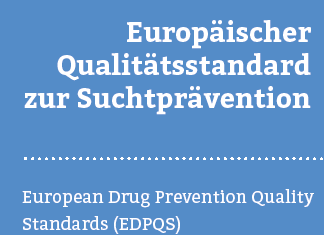 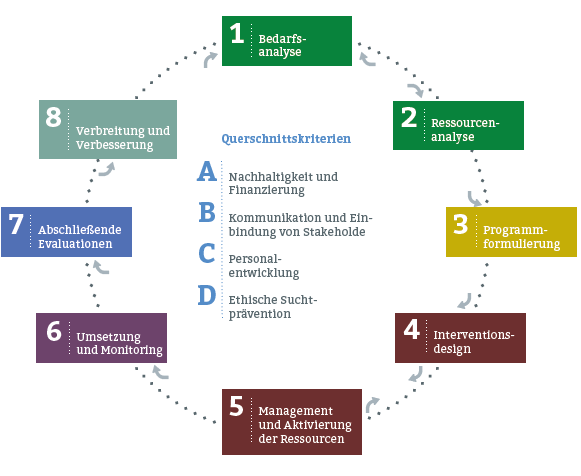 Seite 11
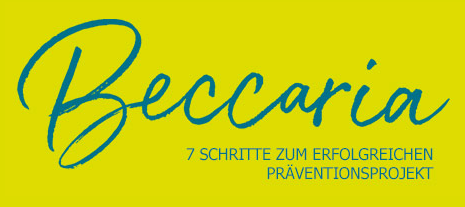 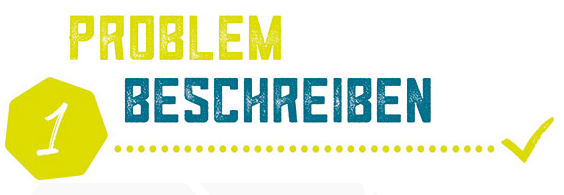 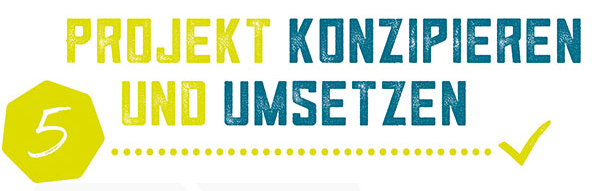 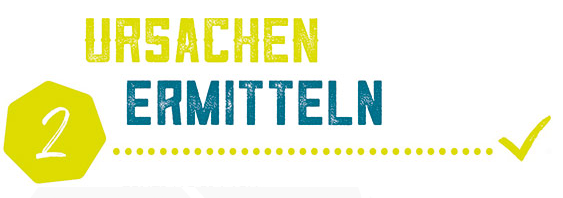 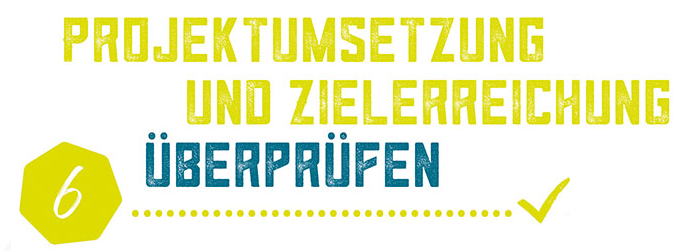 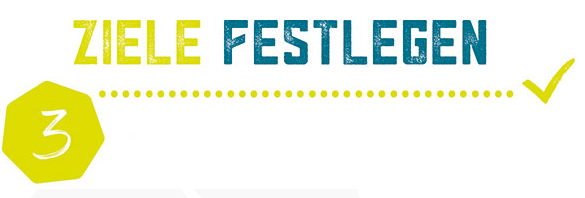 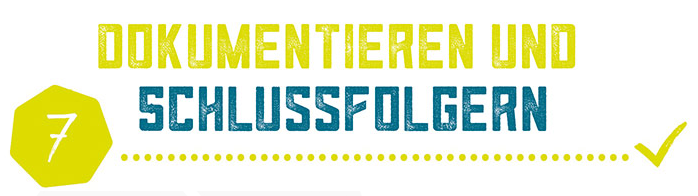 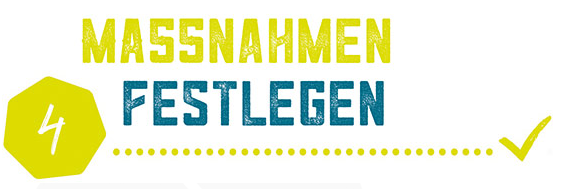 https://www.beccaria.de/nano.cms/de/7-schritte-online/Page/1/
Seite 12
Wofür sind Q – Standards nützlich?

Strukturierungshilfe
eigene „blinde Flecken“ entdecken
gemeinsame Grundlage für Kooperationen
leicht in Antragslogik zu übersetzen
Seite 13
z.B. Förderung nach dem Präventionsgesetz
GKV-Bündnis: Wegweiser(gkv-buendnis.de)
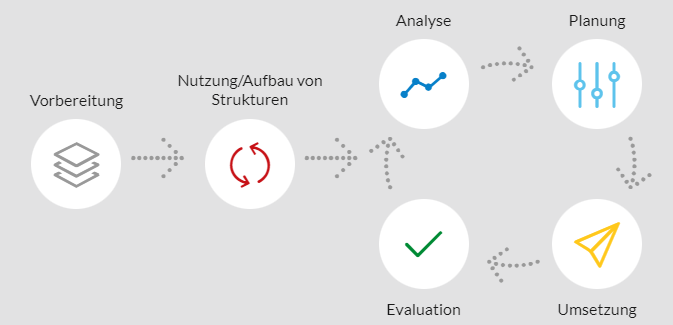 Seite 14
GKV-Bündnis: Qualitätskriterien (gkv-buendnis.de)
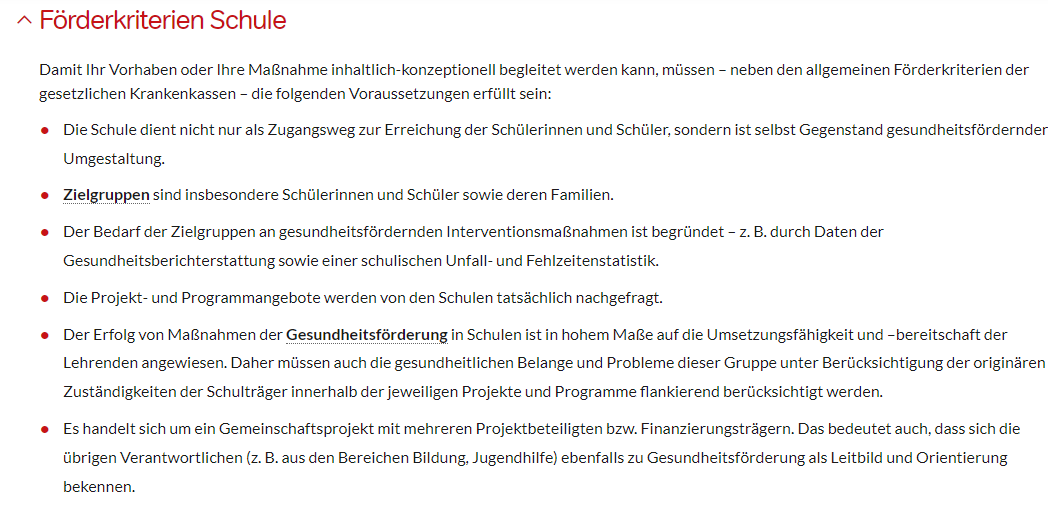 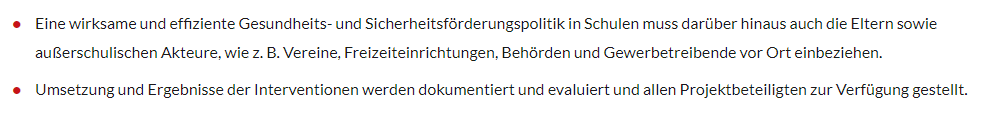 Seite 15
Vielen Dank für die Aufmerksamkeit!


Kontakt:

Frederick Groeger-Roth	
Landespräventionsrat Niedersachsen
Siebstraße 4
30171 Hannover		
Telefon: (0511) 120 – 8727
			
E-Mail: frederick.groeger-roth@mj.niedersachsen.de
Seite 16
Die 4 häufigsten Fehler in der Projektplanung (nach PHINEO)
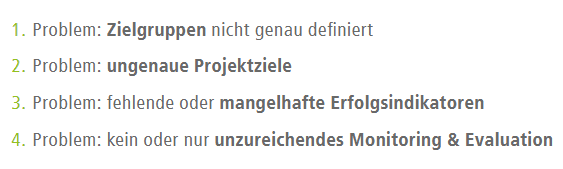 Seite 17
„Verwechselung von Maßnahmen und Zielen“: das Ziel ist es nicht, die Maßnahme durchzuführen, sondern deren (erwartete) Wirkung

                                                                                           PHINEO „Wirkungstreppe“
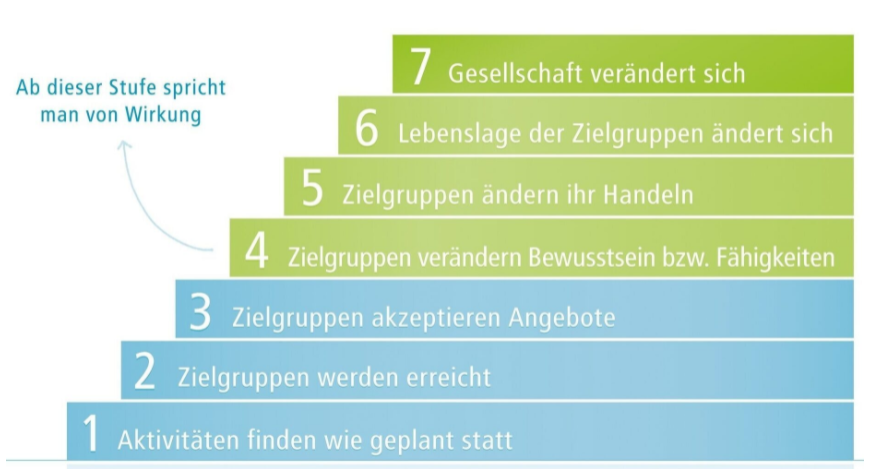 Seite 18
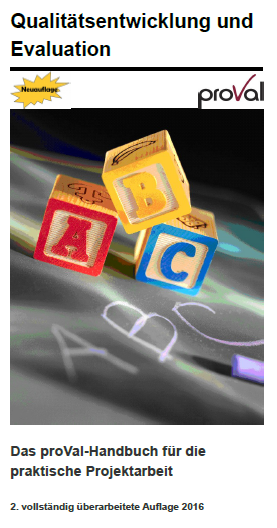 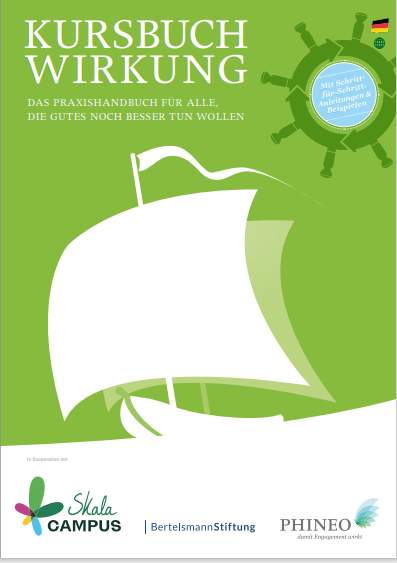 Seite 19